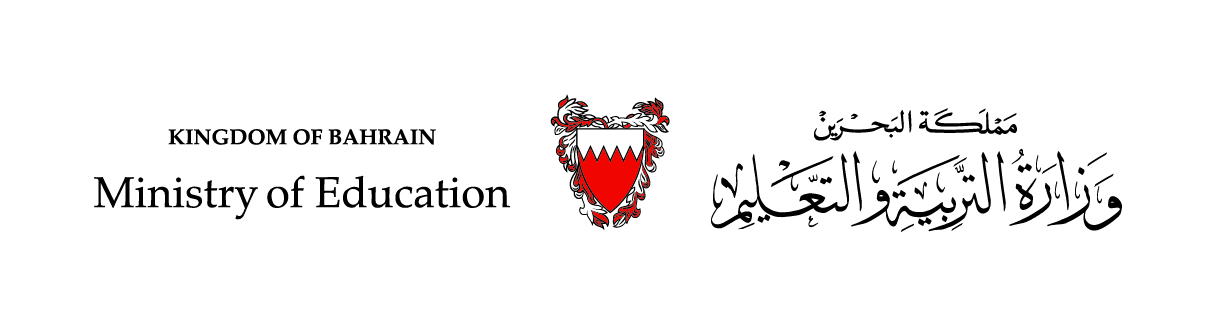 رياضيات الصف الأول الابتدائي – الجزء الثاني
(16 – 1): الأجزاء المتطابقة
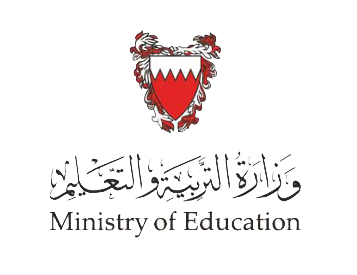 سَنتعلَّمُ في هذا الدرس: 
-الأجزاء المتطابقة.
-تمييز الأشكال المُقسَّمة إلى أجزاءٍ متطابقةٍ من بين عدَّةِ أشكالٍ.
الأجزاءُ المتطابقةُ تكوِّنُ الشَّكلَ الكاملَ
لِهذا الشَّكلِ 4 أجزاءٍ مُتطابقةٍ، لها الشَّكلُ والمقاسُ نفسُهُ.
كيف أَعرفُ أَنَّ الأجزاءَ في شَكلٍ مُتطابقةٌ؟
إذا كان لها نفسُ الشَّكلِ والحجم.
وزارة التربية والتعليم – 2020م
أَكتُبُ عدَدَ الأجزاءِ المُتطابِقَةِ في كلِّ شكلٍ:
جُزءٍ مُتطابقٍ
2
أجزاءٍ متطابقةٍ
4
وزارة التربية والتعليم – 2020م
أُحوِّطُ الشَّكلَ الذي أجزاؤُهُ متطابقةٌ:
وزارة التربية والتعليم – 2020م
ارسُمْ خطًّا أو خُطوطًا لتُقسِّمَ الشَّكل إلى أجزاءٍ مُتطابقةٍ حسبَ الأجزاء المطلوبة:
3 أجزاء متطابقة
4 أجزاء متطابقة
جزءان متطابقان
جُزْءَان متطابقان
وزارة التربية والتعليم – 2020م
أُحوِّطُ الشَّكلَ الذي أجزاؤُهُ متطابقةٌ:
وزارة التربية والتعليم – 2020م